知的財産戦略セミナー（最上地区）
「知的財産の基本」
～経営に役立つ知財戦略として、自社商品を守るための
　　　　　　　　　　　　　　　　　　　　基本的考え方～
知的財産の権利化や活用の経験が少ない中小企業（個人事業主）の方々に対して、ネット販売を含む知的財産の活用につき最低限知っておきたいポイントについて、具体的に解説いたします。
無料
日　時　：令和３年９月２２日（水）

　　①知財戦略セミナー　　　　１３：３０～１５：００

　　②希望者に個別知財相談会　１５：００～１５：３０
           （講師及び知財支援アドバイザーが相談対応いたします）
 
場　所　：最上広域交流センターゆめりあ
　　　　　（新庄市多門町1-2）
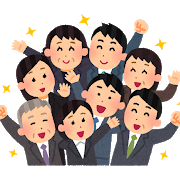 参加対象　：中小企業等の経営者、管理者、知財担当者等
講師：INPIT海外知的財産プロデューサー　久永　道夫　氏
国内機械製造業で研究開発部門約15年、知的財産部門約20年（契約、商標、特許、模倣品対策、技術流出防止など）の実務経験を経て定年退職。この間、米国の大学に約2年間留学、中国に約5年半駐在し、上海IPG会長として日系企業の知的財産保護活動の拡充に尽力。国際契約、機密保持監査について豊富な経験を有しており、現在、INPIT海外知的財産プロデューサーとして活躍中。
講師
プロフィール
別紙「申込書」に必要事項をご記入の上、FAX又はEメールにてお申込ください。
お問合せ・
申込先
INPIT山形県知財総合支援窓口（一般社団法人山形県発明協会）
知財支援アドバイザー　髙橋正知　takahashi.masanori@vivid.ocn.ne.jp
知財支援アドバイザー　武山勝士    takeyama.katushi@dune.ocn.ne.jp
TEL023-647-8130、FAX023-647-8129
送付先（INPIT山形県知財総合支援窓口あて）
ＦＡＸ：０２３－６４７－８１２９
送付先（INPIT山形県知財総合支援窓口あて）
Ｅメール：takahashi.masanori@vivid.ocn.ne.jp
                  takeyama.katushi@dune.ocn.ne.jp
FAX　：０２３－６４７－８１２９
Eメール：takahashi.masanori@vivid.ocn.ne.jp    
                takeyama.katushi@dune.ocn.ne.jp
知財戦略セミナー（最上地区）
参加申込書（開催日：令和３年９月２２日（水））